Building Envelope Retrofit Abroad: Parallels with New Zealand and Different Perspectives
BCBEC 2024: Renew. Restore. Reinvent. Extending the Legacy of Existing Buildings
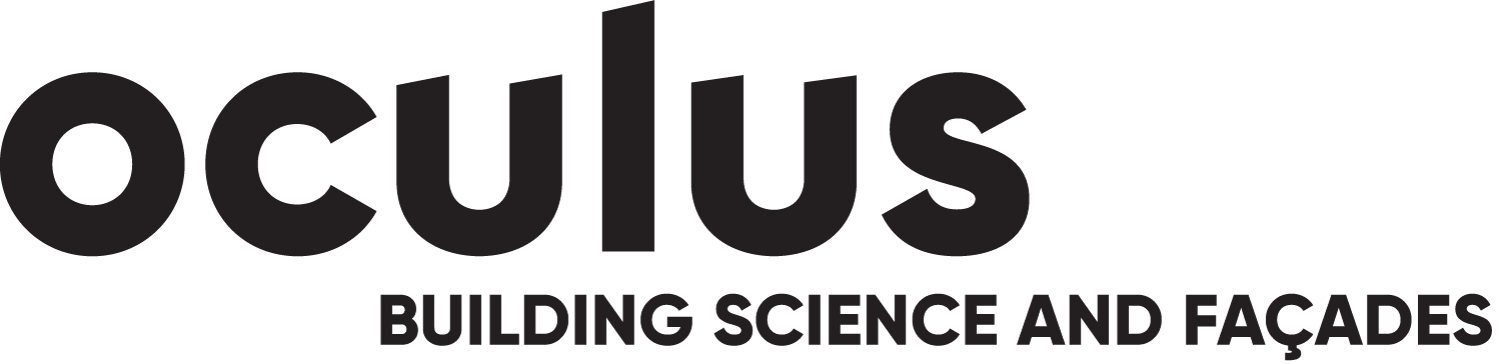 My Background
Started my career in 2007 in BC (P.Eng)
Relocated to Seattle in 2014 (P.E.)
In 2016, made the move to Auckland (CPEng)
2018 Founded Oculus Architectural Engineering Ltd. 
Team of 20 - 10 of which are Canadian
My Journey
Why New Zealand?
Some previous building science stuff happening in NZ
Transferable skills and qualifications
Friendly immigration policies – Working Holiday Visa
Great weather
Less MAGA
Impact
My Journey
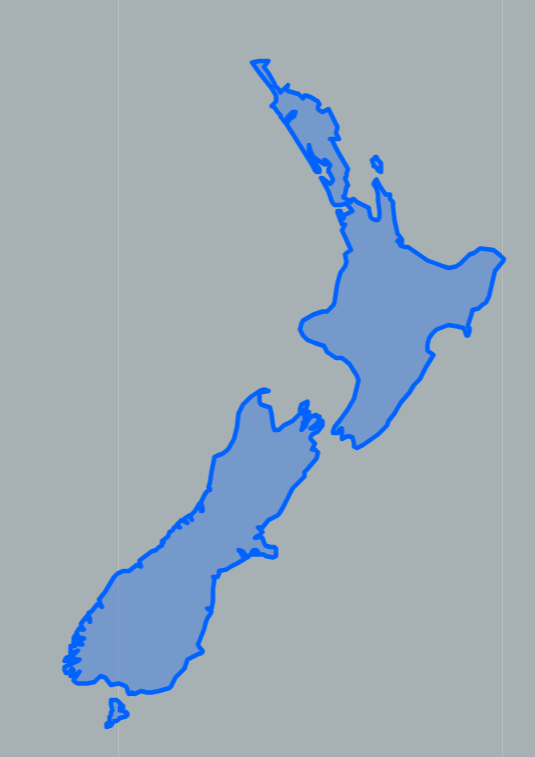 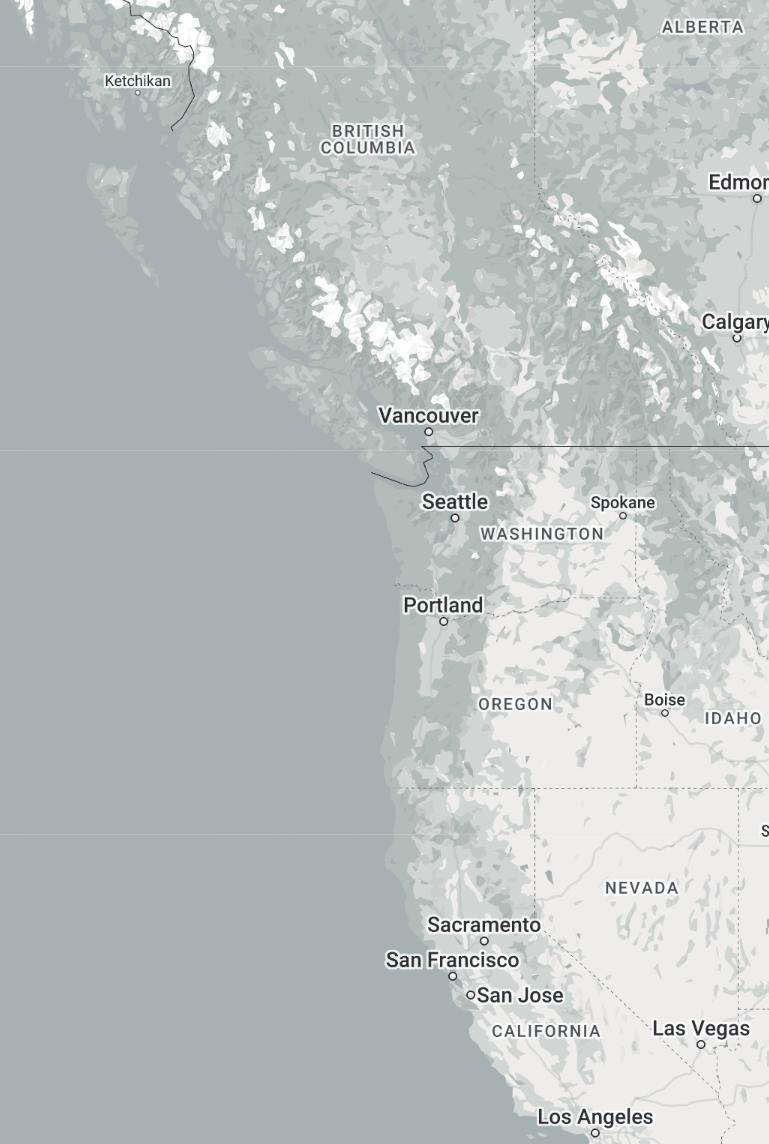 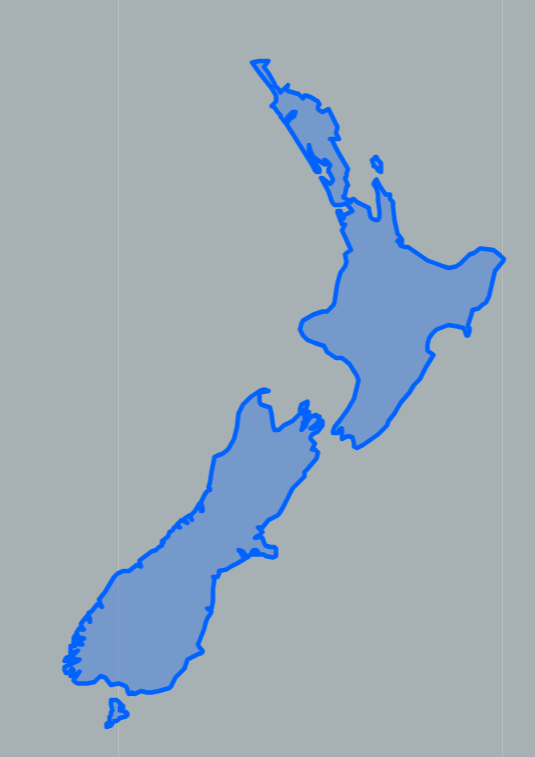 Climate
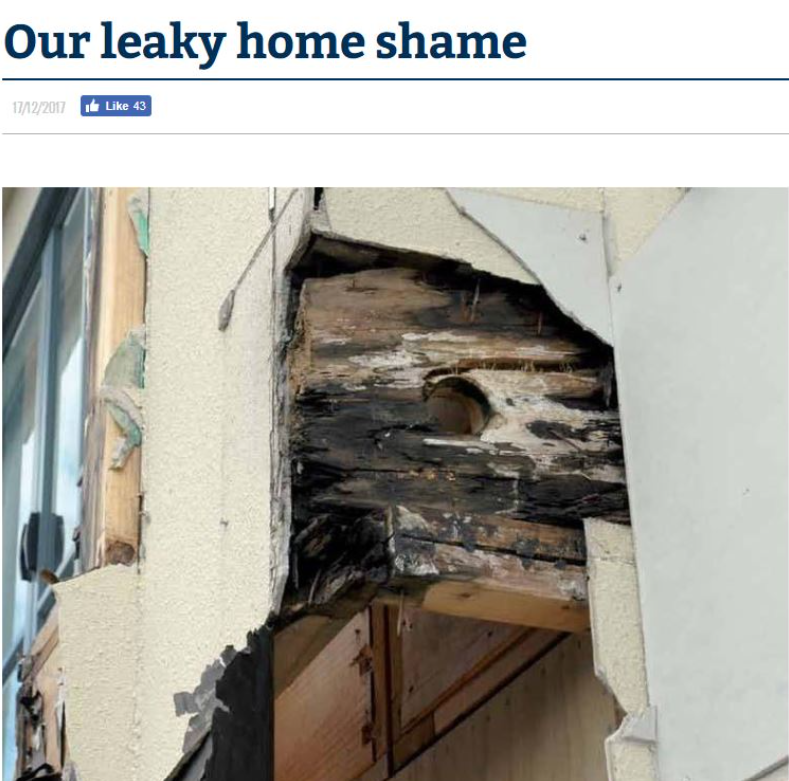 Leaky Homes
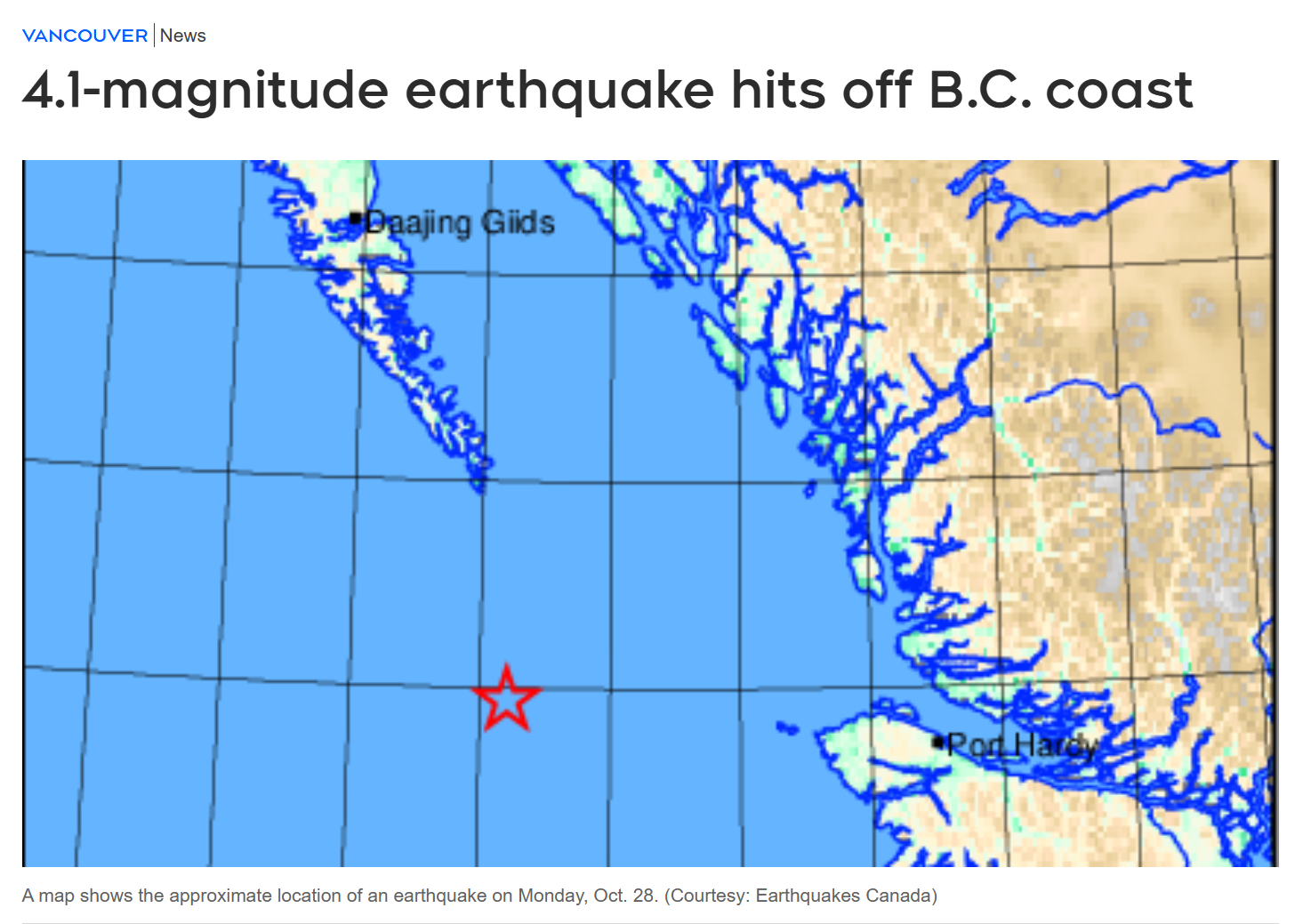 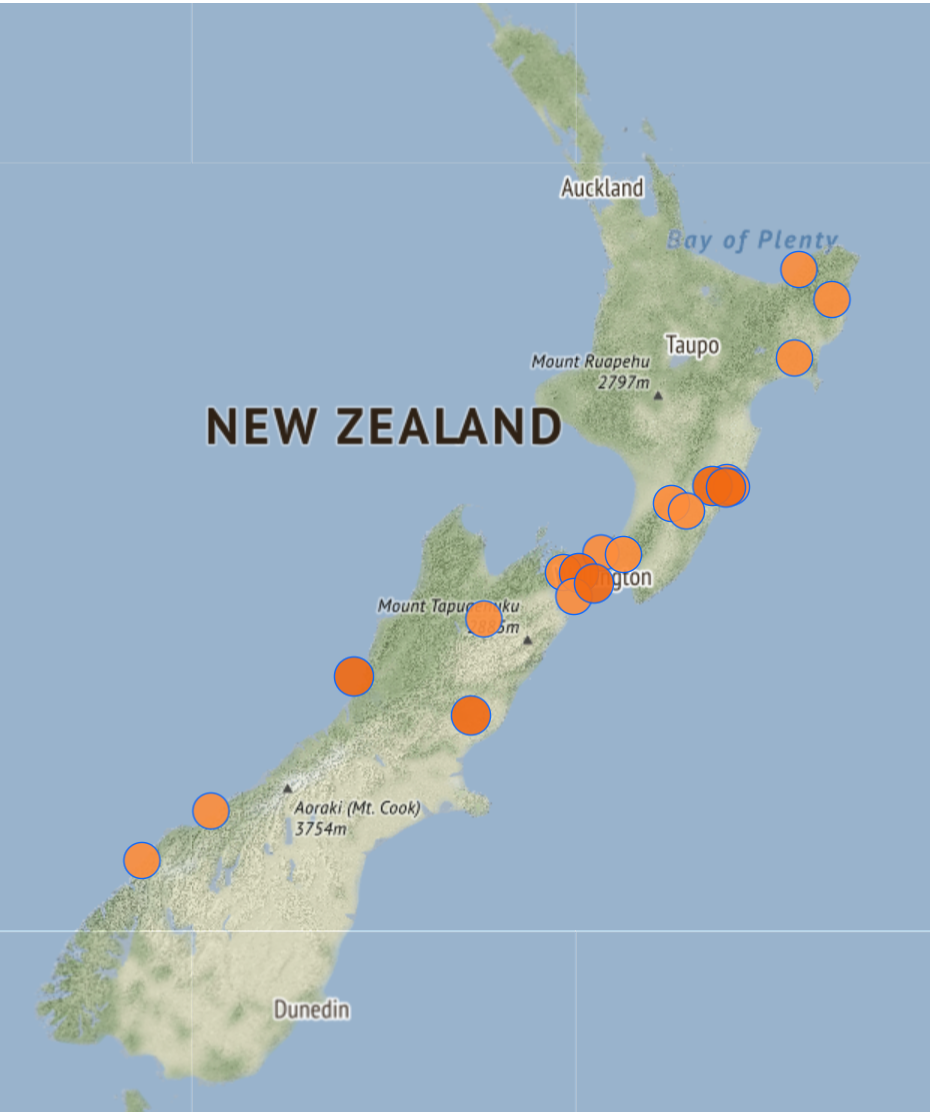 Seismic
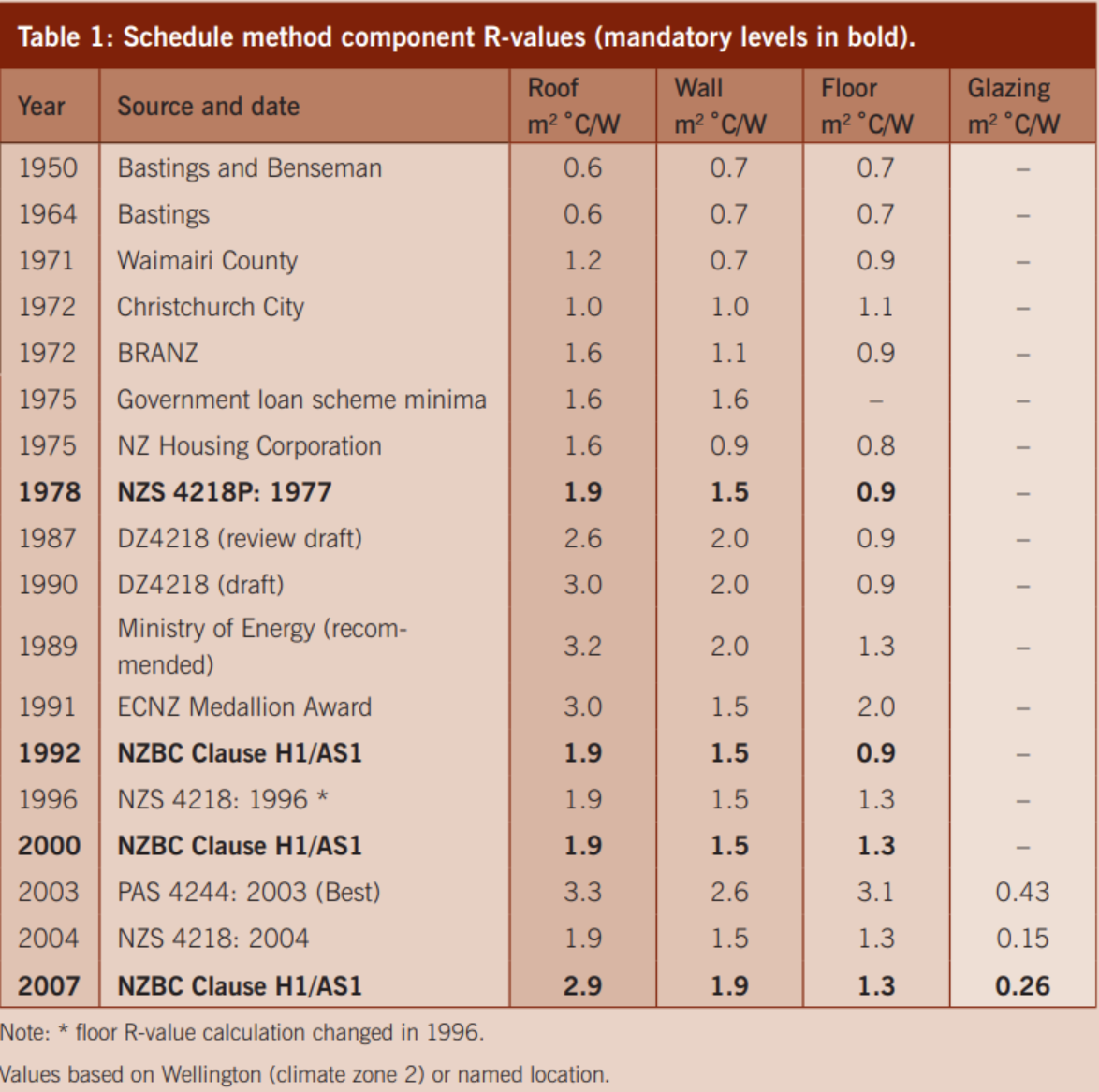 Key Insulation Milestones
1978 - First building code requirement for insulation
 
2007 	- Double glazing, 
	- R1.9 wall, 
	- R2.9 roofs

 	- Thermally broken window frames, 
	- R2.0 Walls
	- R6.6 Roofs
Key Insulation Milestones
>800,000 or 55% of homes in NZ are uninsulated
Roof and floor insulation is considered a selling feature
Chronically underheated or unheated
Uninsulated Houses
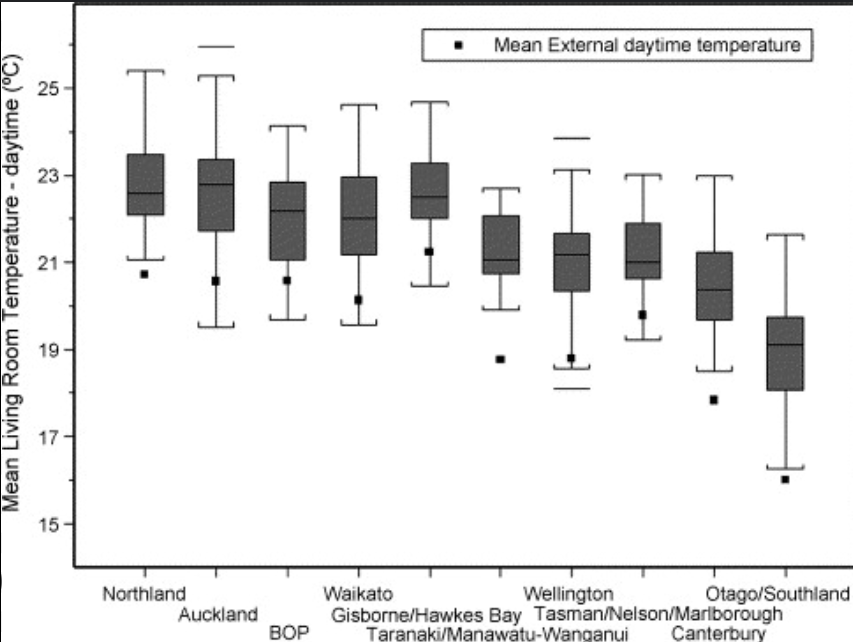 Average NZ House:
8,500 kWh / year total energy use (TEUI Actual)
Average house 175 square metres
~ 50 kWh / sqm *yr
$2,500 / year

Heating and Cooling:
~15% = 7.5kWh/sqm*yr (TEDI Actual)
~45kWh/sqm*yr predicted

Friendly climate and cultural norms overestimate energy use significantly
Houses are not maintained at 20C
No code requirement for heating
Average Energy Use
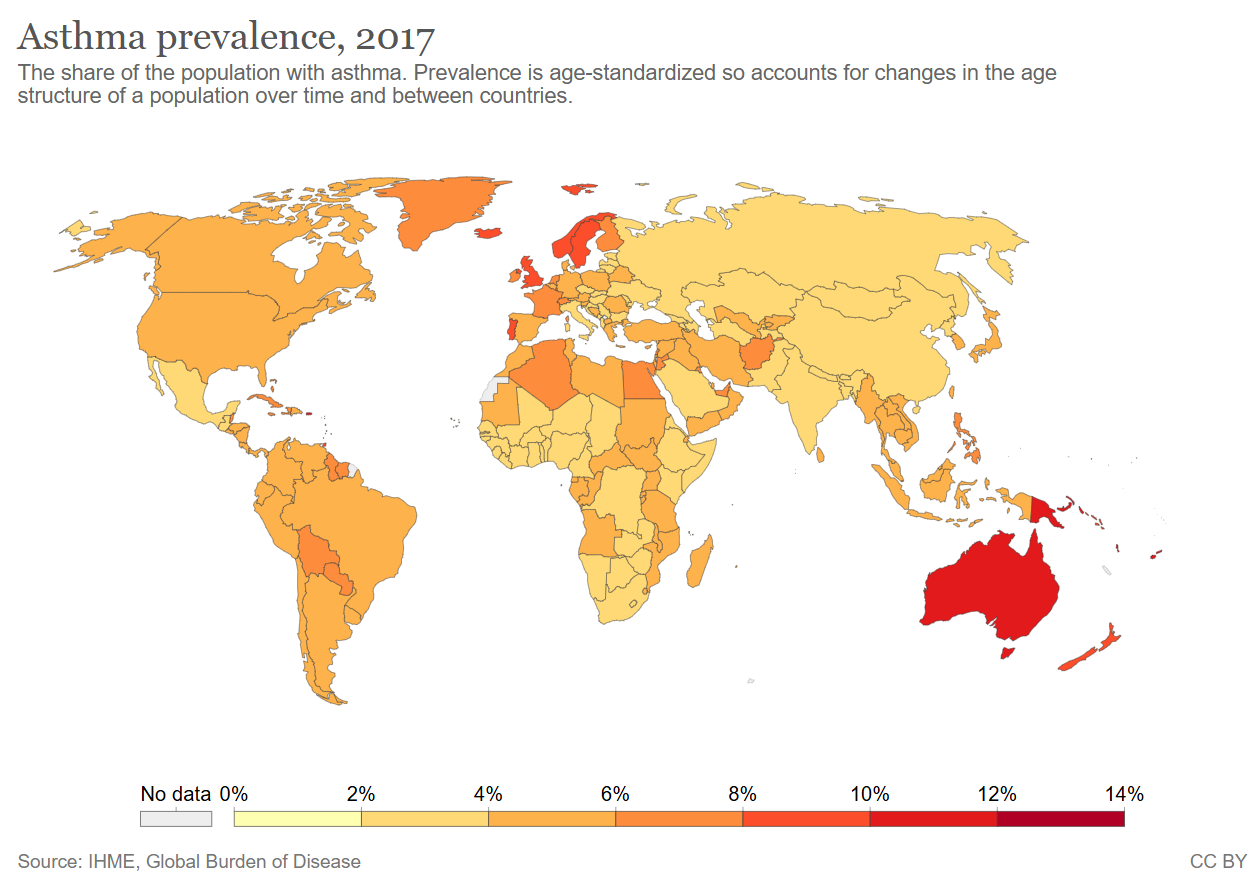 Asthma
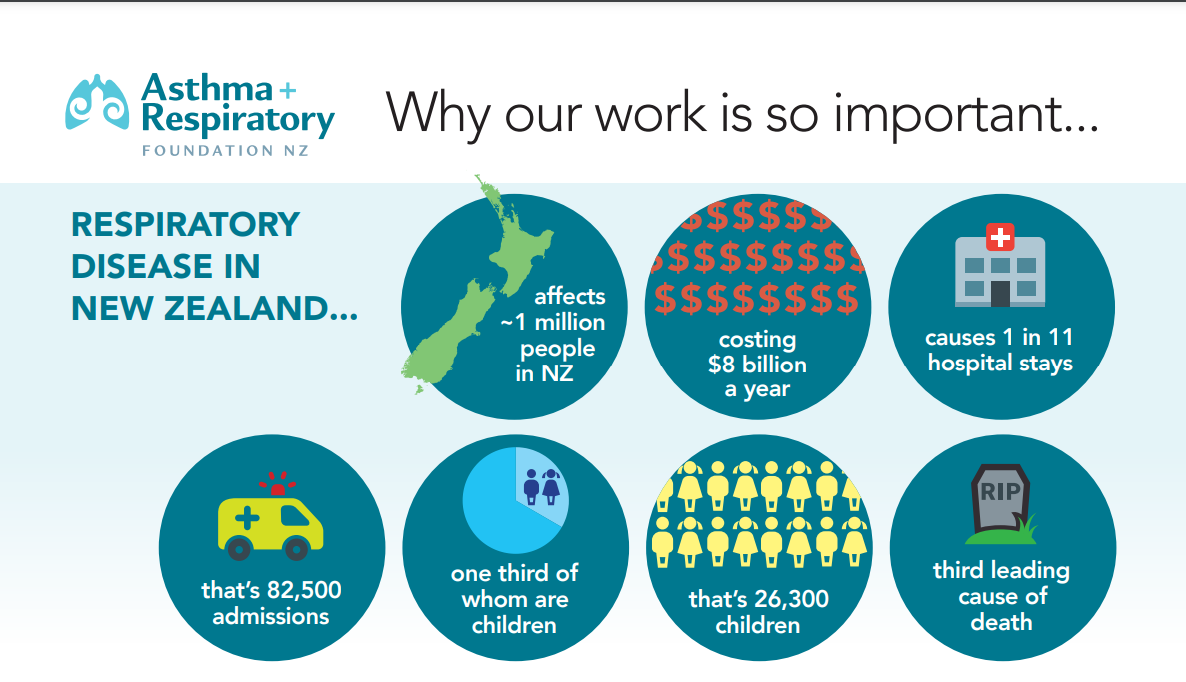 Asthma
Number 8 Wire
The internet is only 1 generation old
Culture is still dominated by ‘what’s available’ mentality
Number 8 wire
Preference for what’s been done before or readily available
Timber Frame Walls
90X45 (2X4)
Radiata Pine
H1.2 treated
Nogs and Dwangs
Sheathing optional (bracing)
No vapour barriers
Prenail (offsite modular)
R2.0 (R11.35)
Prenail Frame and Truss
>~90% of new houses start in a ‘factory’ setting
Walls and trusses
Roofing
>90% of roofs are metal
<5% asphalt shingles
<5% membrane roofs

Metal on battens
Absorbent underlay
Safety mesh
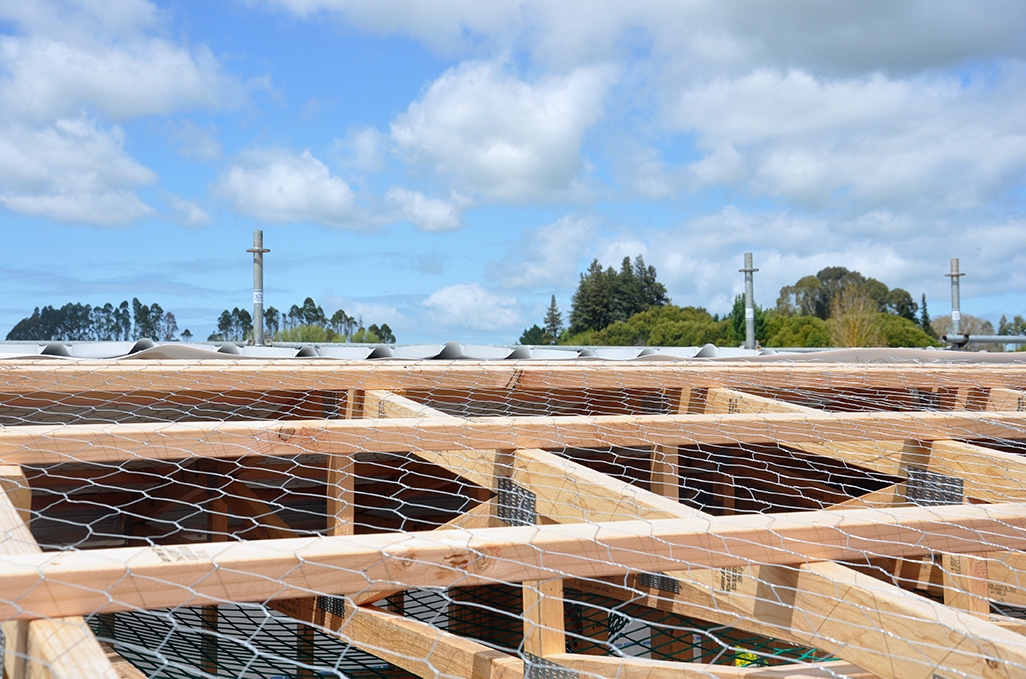 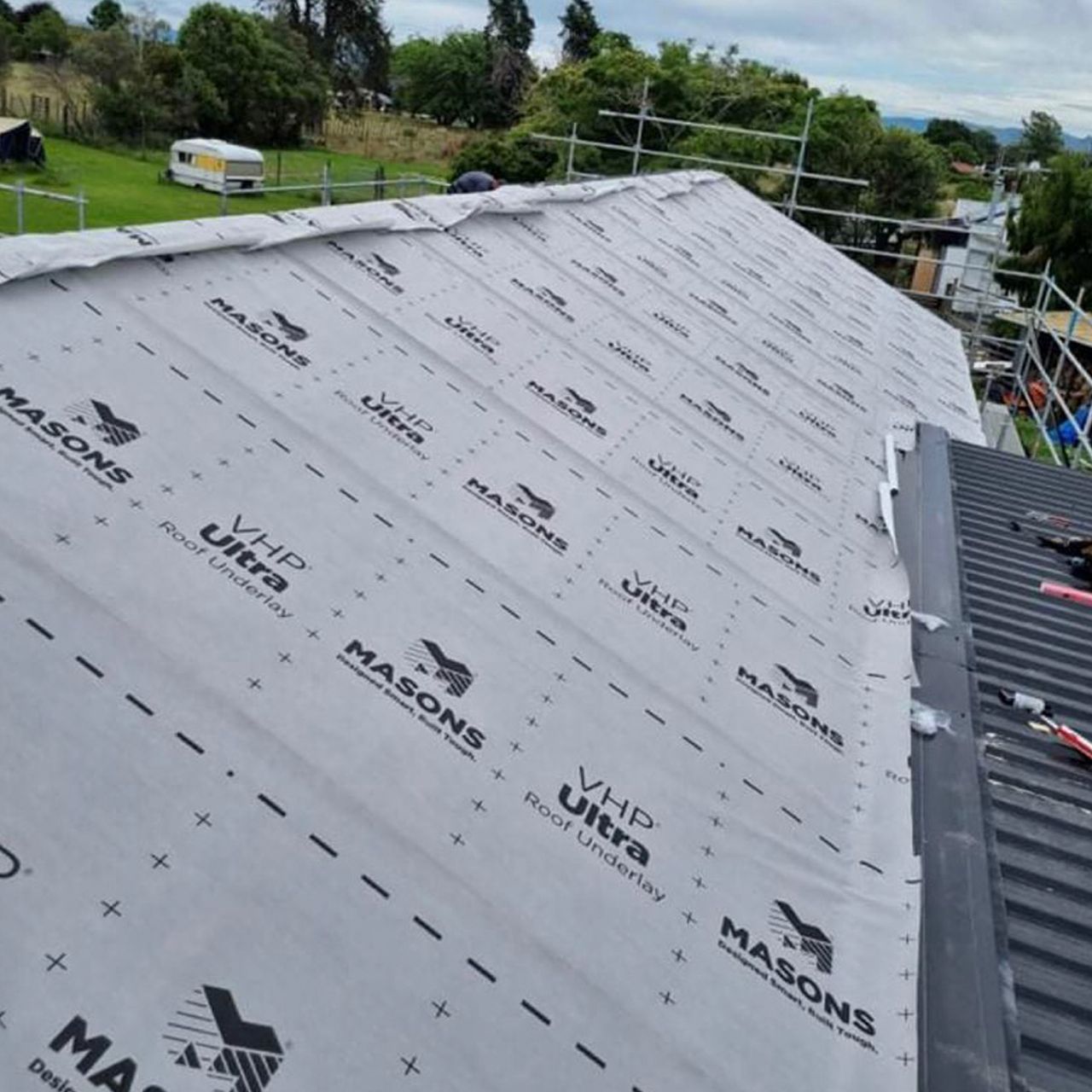 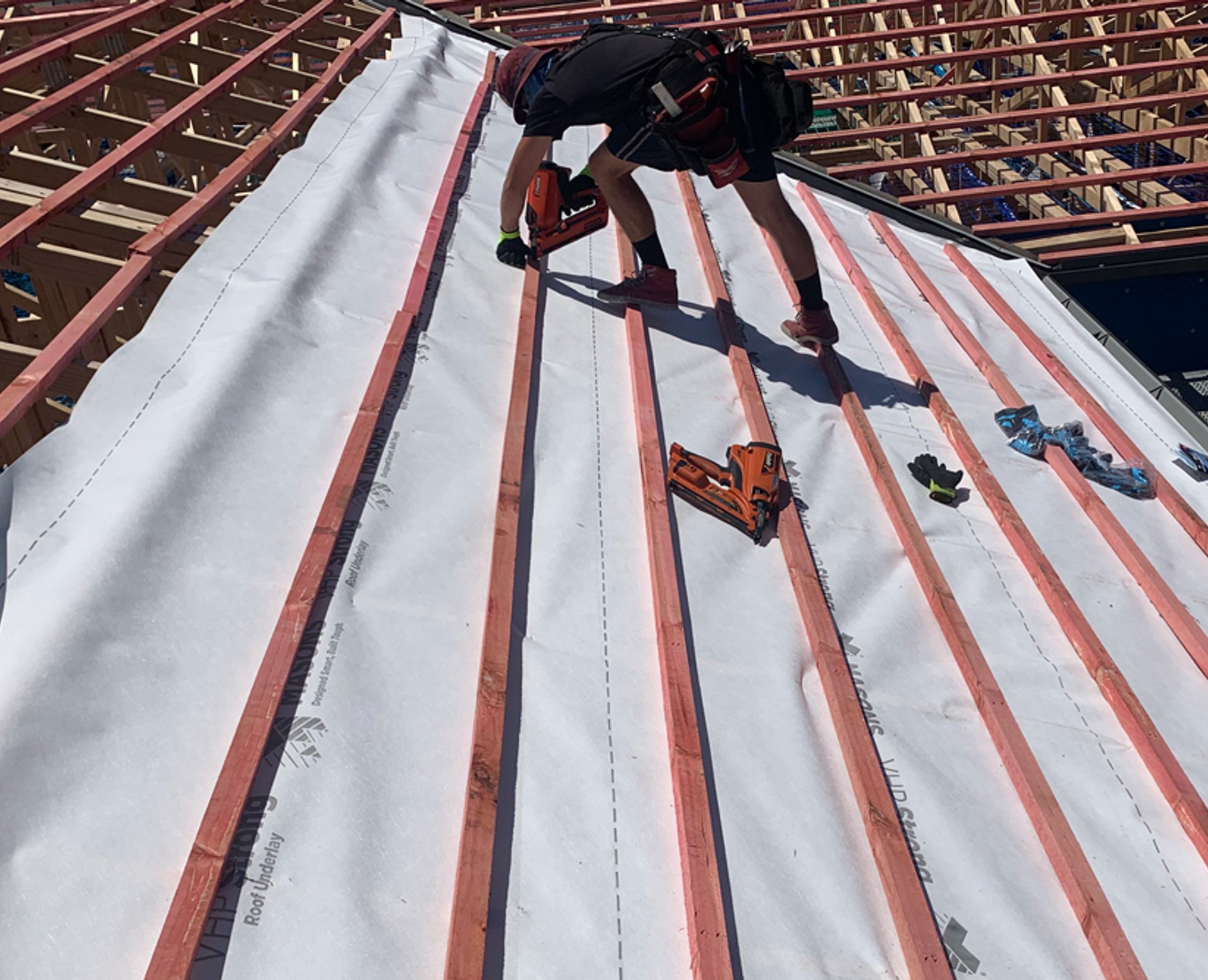 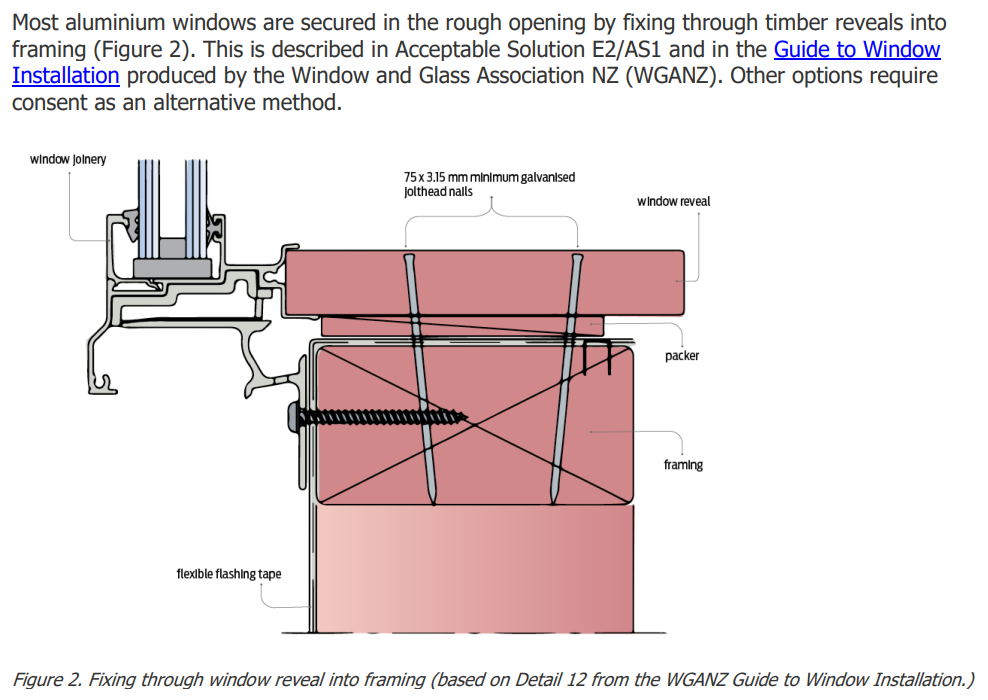 Windows
>90% of windows are aluminium
Until 2024 these were non-thermally broken
Double glazed
Window reveals are stapled to the frame
Supported by WANZ bar
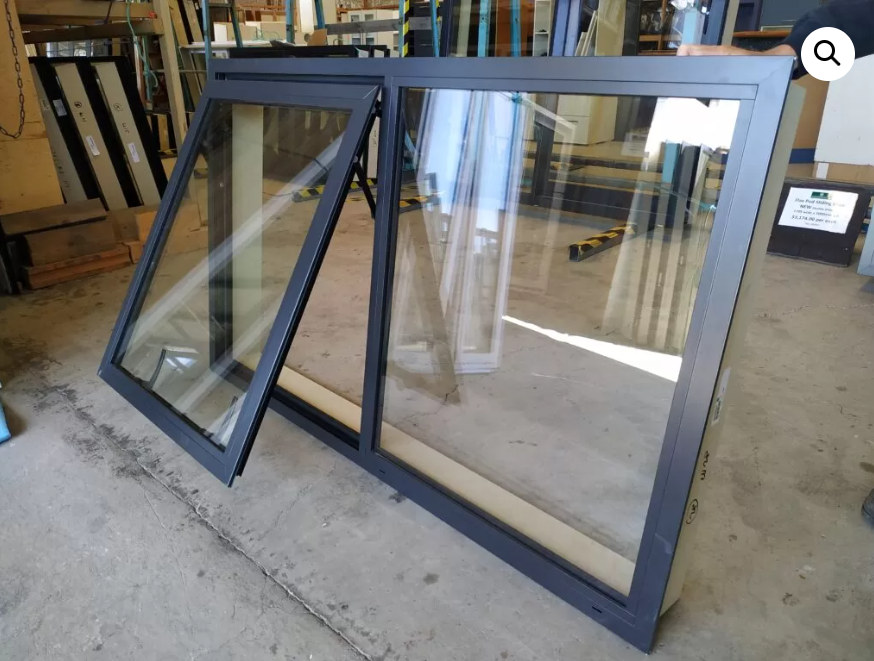 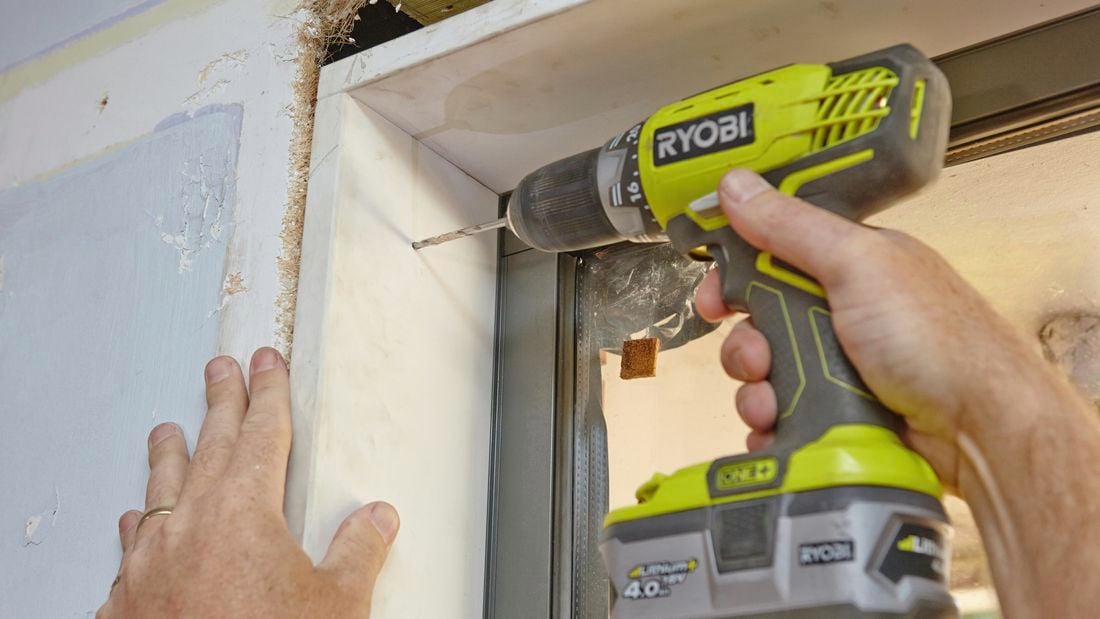 HVAC
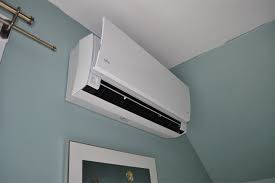 Air source heat pumps are the primary heating source for new homes
Provides cooling too
Some intermittent exhaust fan requirements
Minimum window opening sizes
Same Answer to Different Questions
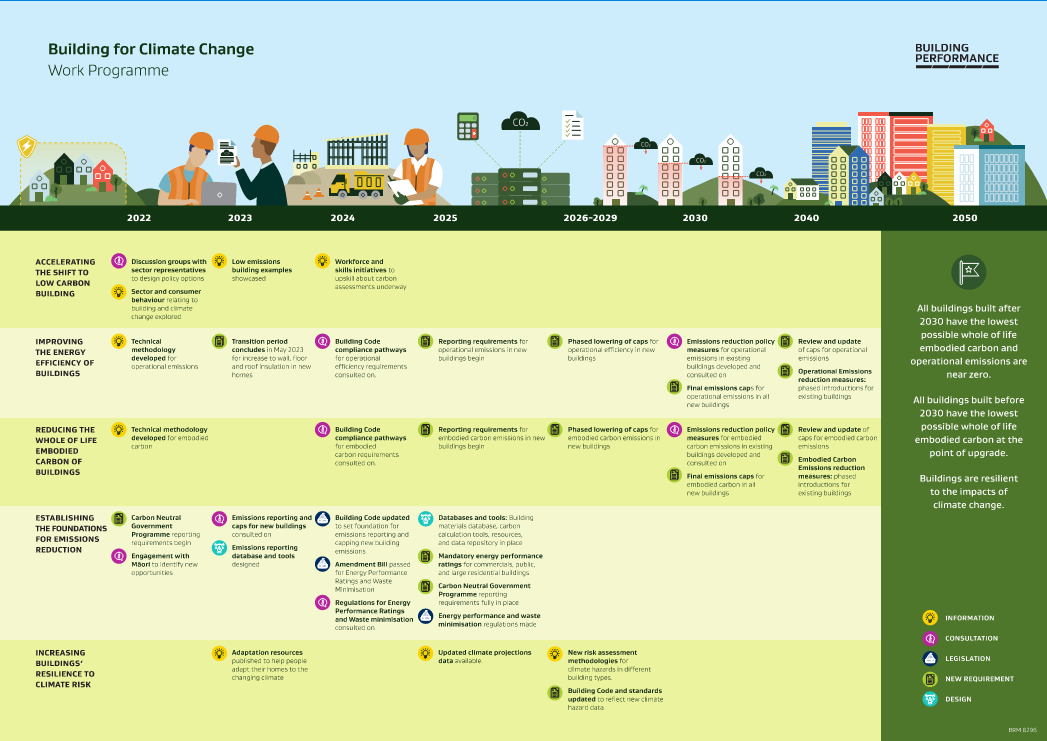 Building for Climate Change
2026       2028     2030
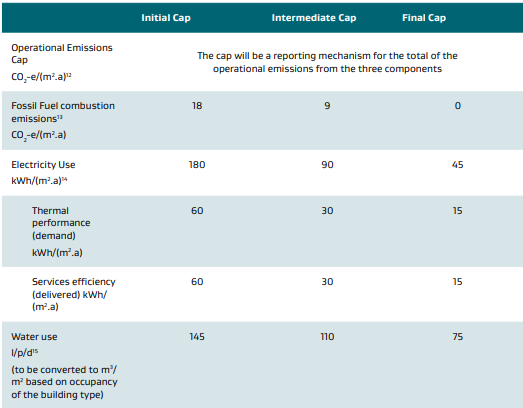 Operational Efficiency Caps
= Passive House
= Current Industry Standard (w heat pumps) (TEDI)
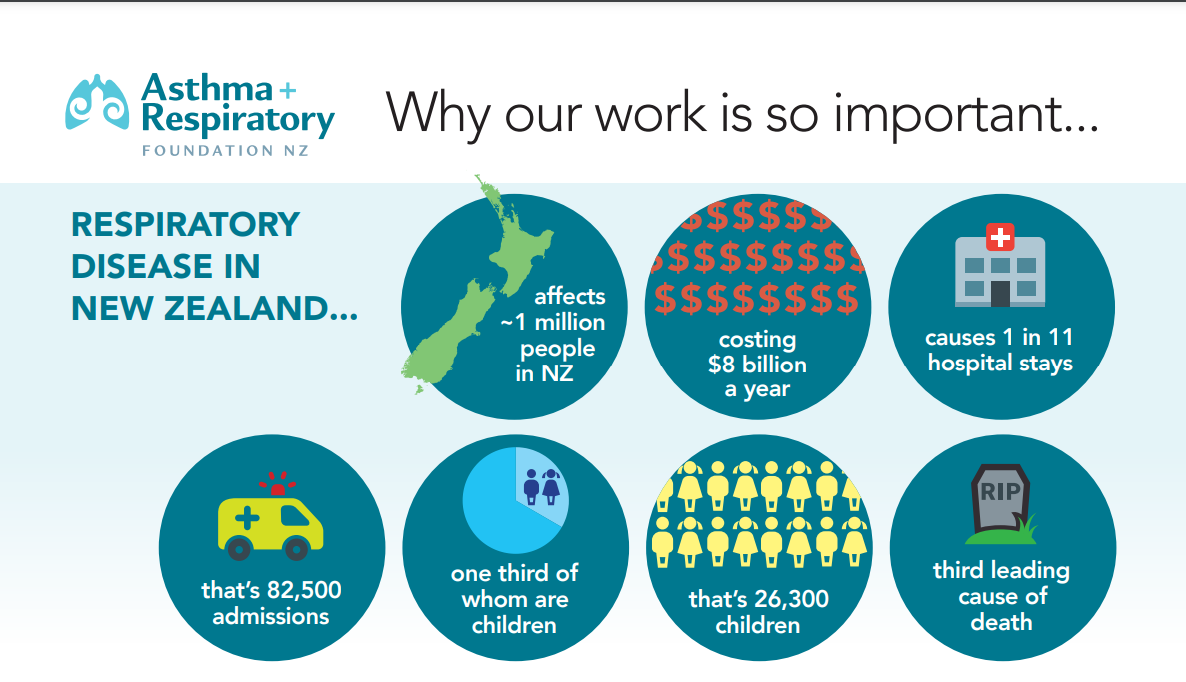 NZ Challenge
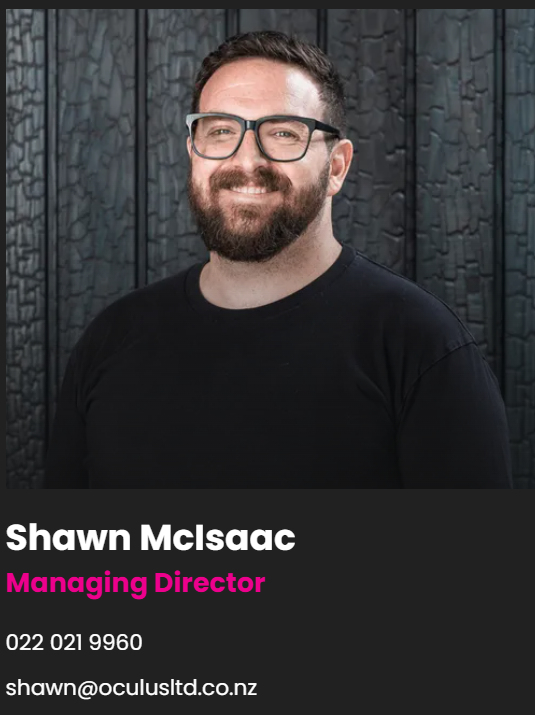 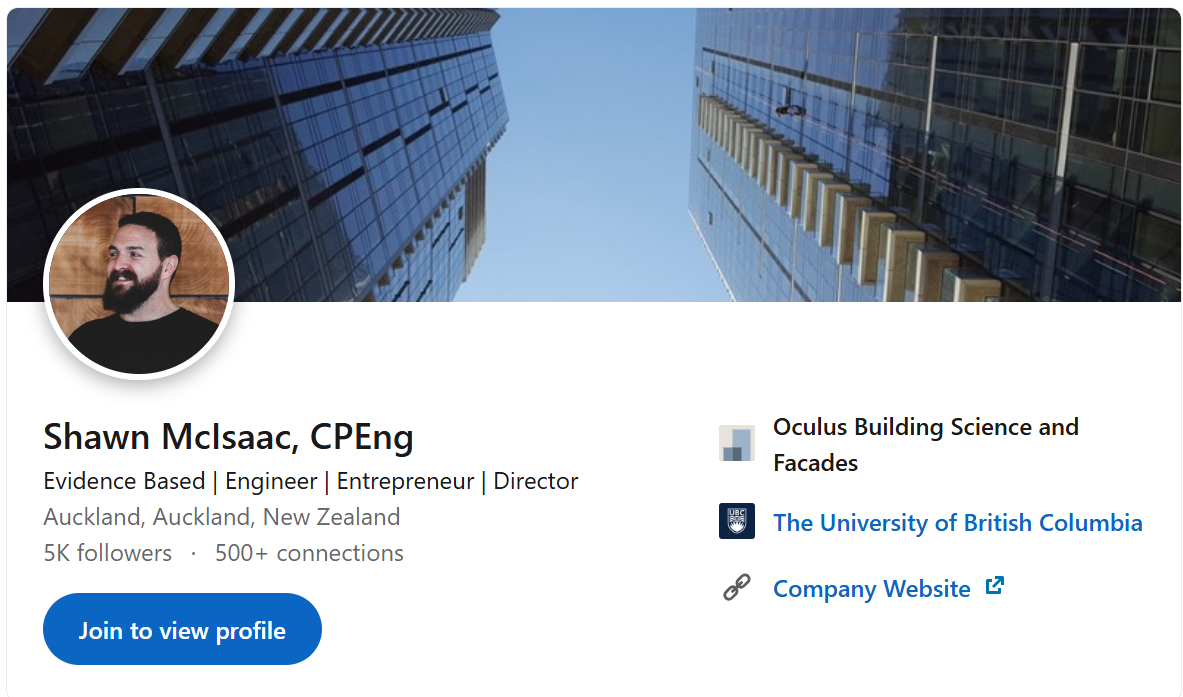 Where to Find Us?